Особенности подготовки уроков
 математики в рамках
 дистанционного образования
Ковалёва Анастасия Витальевна
учитель математики 

МАОУ Лицей №6 «Перспектива»
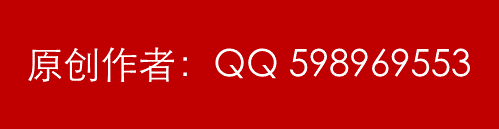 Дистанционное обучение
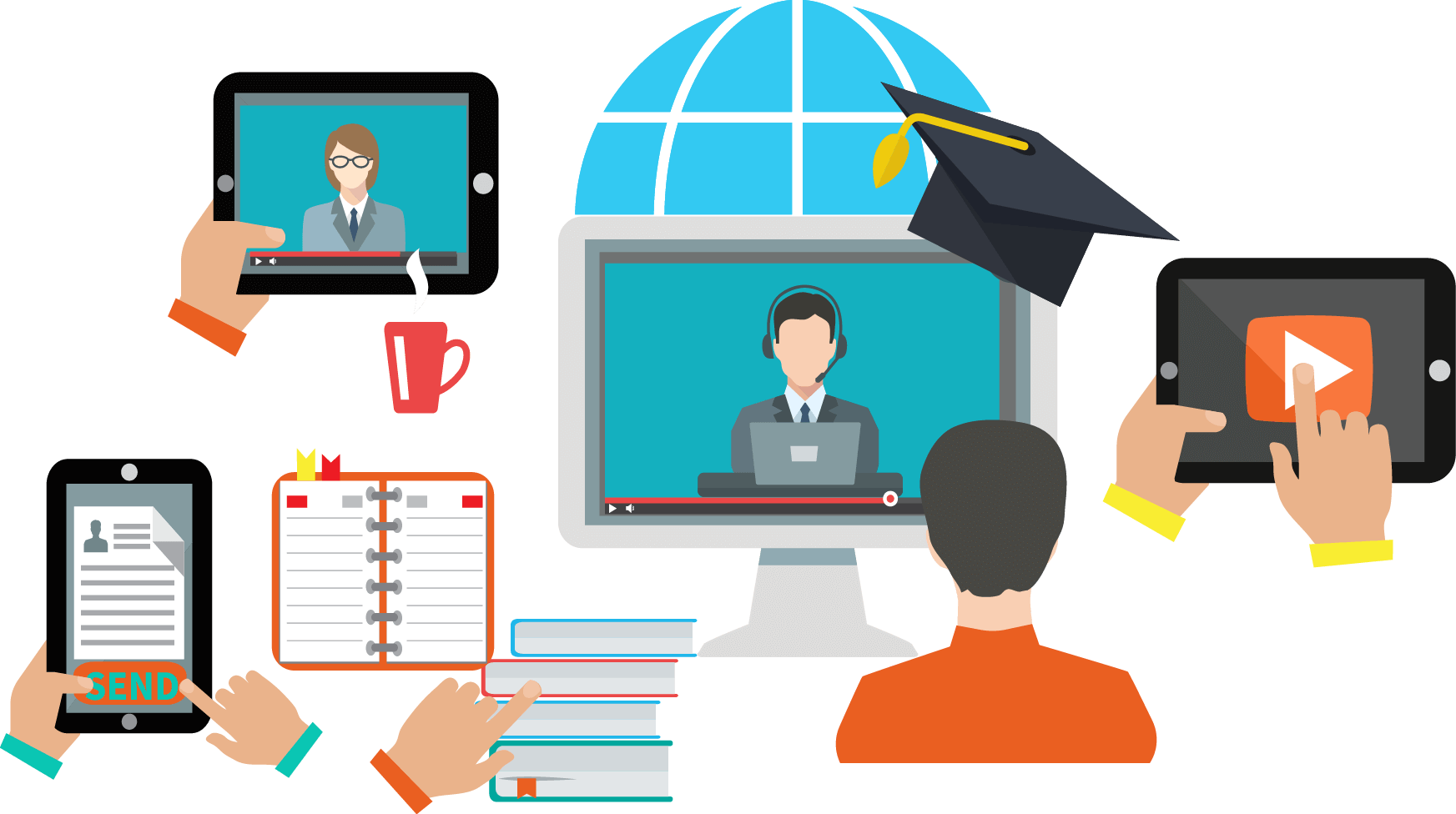 — взаимодействие учителя и учащихся между собой на расстоянии, отражающее все присущие учебному процессу компоненты (цели, содержание, методы, организационные формы, средства обучения) и реализуемое специфичными средствами Интернет-технологий или другими средствами, предусматривающими интерактивность
Mark  J . Smith
CEO & Founder
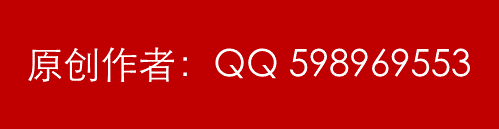 Преимущества дистанционного обучения
  способствуют индивидуализации учебного процесса;
 способствуют развитию активизации самостоятельной познавательной деятельности учащихся;
   направлены на развитие творческо-поисковой деятельности учащихся по добыванию и конструированию новых знаний, моделированию и изучению процессов и явлений;
  повышают мотивацию учебной деятельности;
  построение сетевых учебных курсов (гипертекстовая организация, введение рубрикатора, наличие мультимедийных объектов и т. п.) позволяет при моделировании уроков учитывать разнообразные виды учебной деятельности учащихся, а также представить большой объём учебной информации, чётко структурированной и последовательно организованной;
   наличие мультимедийных объектов (аудио-, видеофайлы, различный иллюстративный материал, динамические модели и т.п.) позволяет усилить визуальное восприятие учебного материала, тем самым облегчая его усвоение.
Mark  J . Smith
CEO & Founder
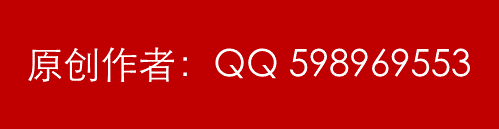 [Speaker Notes: 更多模板下载地址：http://WWW.HOMEPPT.COM（复制链接到浏览器打开）]
РЕСУРСЫ ЭЛЕКТРОННОГО ОБУЧЕНИЯ
Интернет-ресурсы 
Виртуальные лаборатории
Справочные ресурсы
Инфоресурсы
Ресурсы предметных областей.
Видеоконференции и телеконференции
01
04
Виртуальные классные комнаты
02
05
Веб-квесты
1
2
3
Курсы ДО
Готовые разработки
Собственные разработки
МООС курсы
ЦОР
ФЦИОР
ЕК ЦОР
03
06
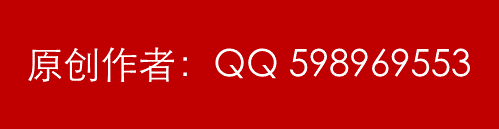 [Speaker Notes: МООС-массовые открытые онлайн крусы]
ПЛАТФОРМЫ И СЕРВИСЫ 
ДЛЯ ПРЕПОДАВАНИЯ
ЛЕКТА РЭШ Я-КЛАСС, гугл-класс
Социальные сети
Учи.ру
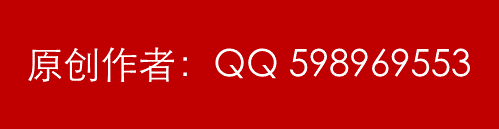 [Speaker Notes: 更多模板下载地址：http://WWW.HOMEPPT.COM（复制链接到浏览器打开）]
ВАРИАНТ МОДЕЛИ СЕТЕВОГО КУРСА ДО
Инструкция 
для слушателей
Документация 
Учебного 
процесса
Источники,
глоссарии
КУРС ЛЕКЦИЙ 
ДО
Доска 
объявлений
Контроль
Дистанционный 
преподаватель
Средства 
коммуникации
Текущий
Тест
Ситуационный анализ
Сравнительный анализ
Веб-квест
Итоговая консультация
 онлайн
Итоговый
Круглый стол
Дистанционный урок
Контрольная работа
РЕФЛЕКСИЯ
E-mail
Элжур
Вайбер
ВК
Форум
Блоги
Теле- и видеоконфренеции
Слушатели
Правила ДО
Разработайте единый  стандарт для электронных курсов.
Пересмотрите общую стратегию работы. Перегруппируйте темы, поставив в начало более простые.
Найдите общий канал, где можно вести переписку со всеми учениками (можно даже не с одним классом, а со всей параллелью, в которой вы работаете). 
Создайте рубрику Частые вопросы;
Пишите подробный план урока (раздела);
План урока скидываем заранее
Придерживайтесь единых требований к урокам и домашним заданиям;
Делайте видео или аудио конференции;
Пропишите четкие критерии оценивания;
Mark  J . Smith
CEO & Founder
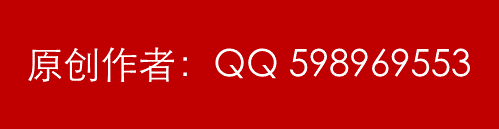 [Speaker Notes: 更多模板下载地址：http://WWW.HOMEPPT.COM（复制链接到浏览器打开）]
Правила ДО
Старайтесь использовать нетривиальные и творческие задания;
Используйте не только онлайн-ресурсы. Помните, что у ребят дома есть учебники и тетради;
Прорешивайте задание, которое даете детям;
Помните о том, что прикрепить задание, ребятам тоже необходимо время;
Имейте резервный план;
Дублируйте задания родителям;
Проводите опросы обратной связи (google –формы, опросы в вайбер.
Mark  J . Smith
CEO & Founder
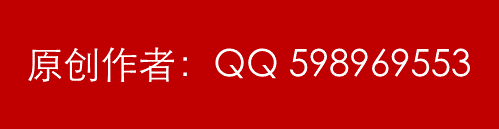 [Speaker Notes: 更多模板下载地址：http://WWW.HOMEPPT.COM（复制链接到浏览器打开）]
Правила ДО
Чаще переключайте внимание детей; используйте инфографику;
Не молчите! Комментируйте свои действия!
Смело меняйте инструменты, если они не помогают вам добиться целей;
Больше общайтесь с коллегами — у них может найтись готовое решение вашей проблемы;
Будьте последовательны и постепенны;
Ставьте реальные цели.
Mark  J . Smith
CEO & Founder
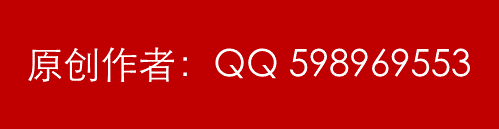 [Speaker Notes: 更多模板下载地址：http://WWW.HOMEPPT.COM（复制链接到浏览器打开）]
Правила ДО
Найдите общий канал, где можно вести переписку со всеми учениками (можно даже не с одним классом, а со всей параллелью, в которой вы работаете). 
Создайте рубрику Частые вопросы;
Помните, что ваше рабочее время ограничено, вы получаете деньги за обучение, а не техподдержку
Не забываем про физкультминутку
Открывайте конференцию пораньше (дайте детям поболтать
  делайте запись своего урока.
Mark  J . Smith
CEO & Founder
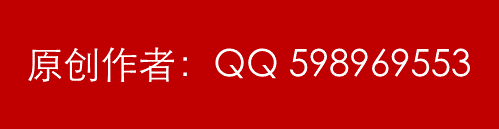 [Speaker Notes: 更多模板下载地址：http://WWW.HOMEPPT.COM（复制链接到浏览器打开）]
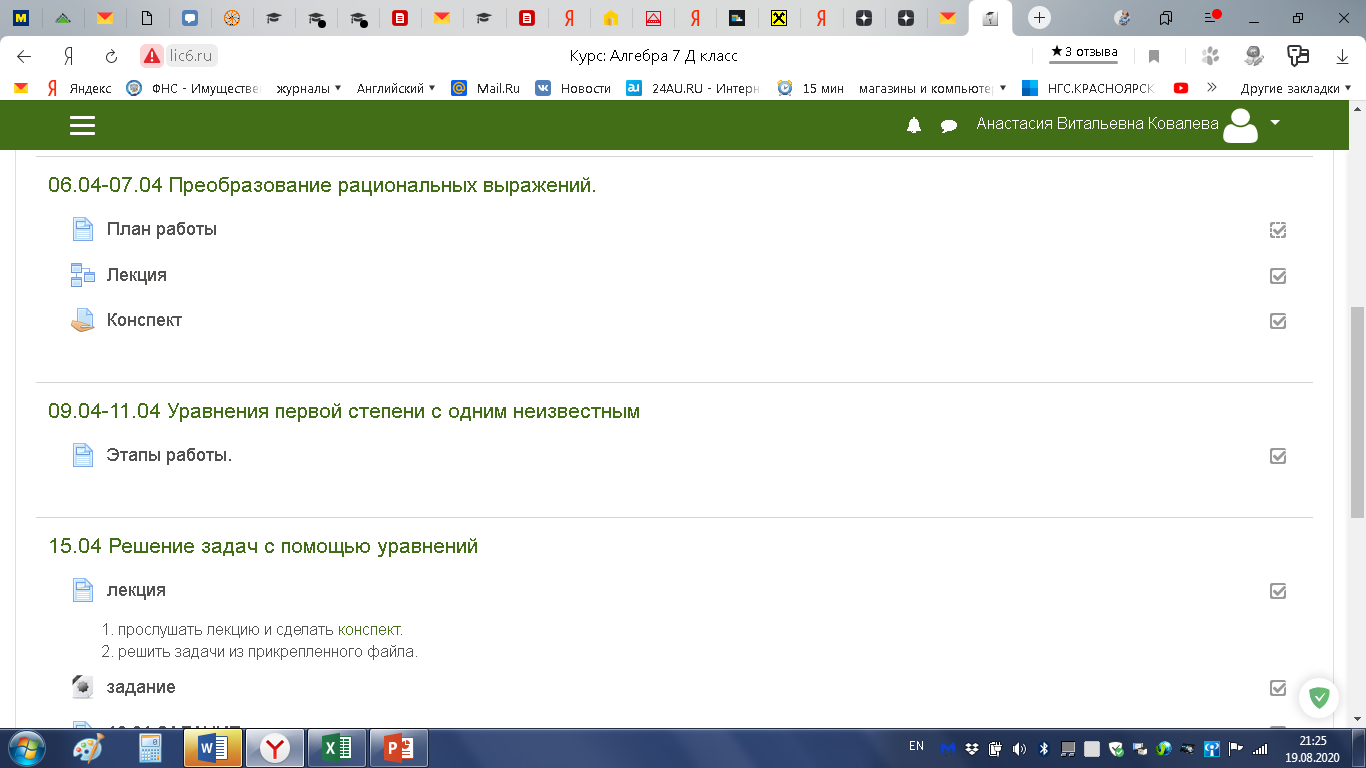 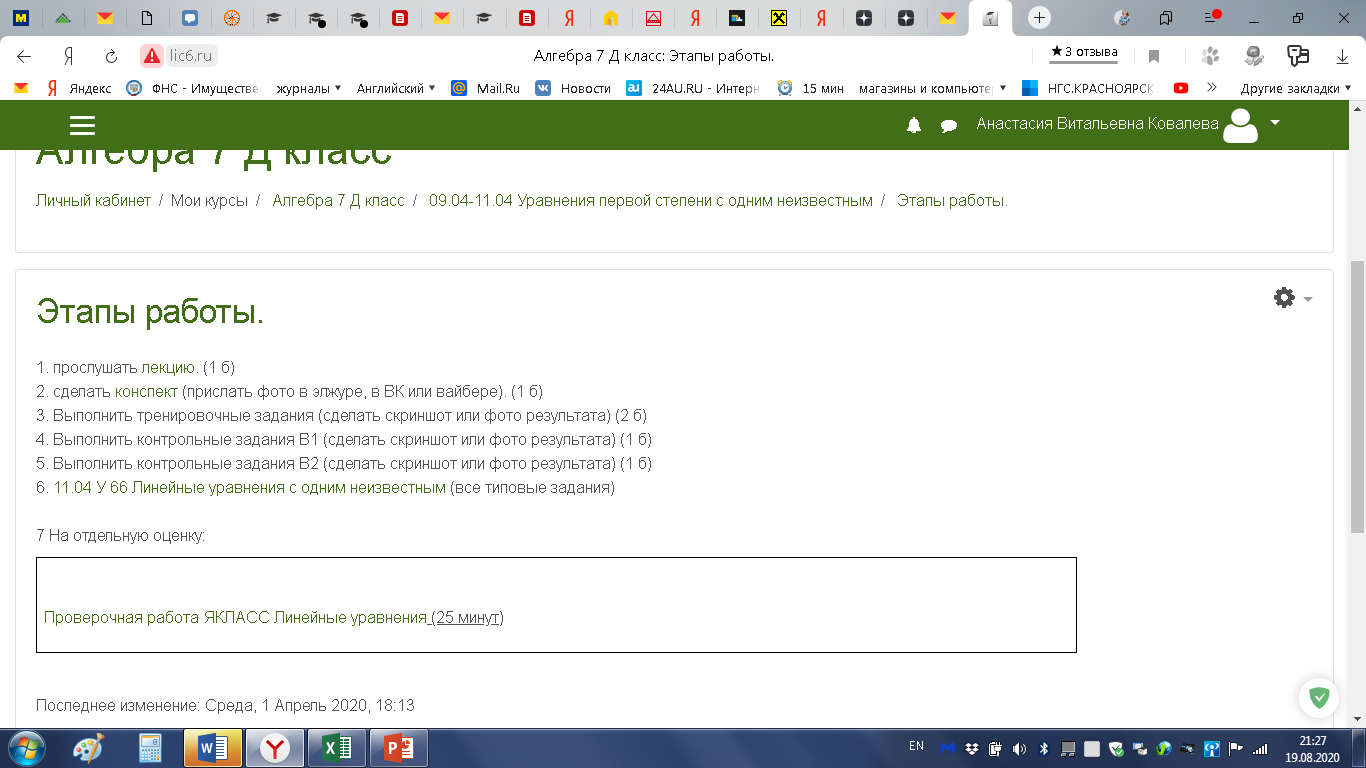 Ковалёва Анастасия Витальевна
8-983-363-49-17
kovaleva4917@yandex.ru